[Speaker Notes: Intro]
BIG DATA
Przyszłość finansów konsumenckich
Big Data przyszłością bankowości mobilnej
Aleksander Rutkowski, Kreditech Polska
[Speaker Notes: . Jak wiadomo, powoli Big Data opanowuje wiele dziedzin życia. Coraz więcej portal internetowych korzysta z zasobów danych o klientach, celem zoptymalizowania swoich działań oraz ułatwieniu życia klientom korzystającym z tych serwisów. Czym jest Big Data w kontekście bankowości mobilnej? Dziś można powiedzieć, że są to zbiory danych cyfrowych, które dzięki odpowiedniej analizie I pogrupowaniu, pozwalają na zdobycie nowej- bardziej szczegółowej I wiarygodnej wiedzy na temat konsumentów I ich zachowań w Internecie, a co za tym idzie, pozwala na oszacowanie ich zdolność kredytowej.]
Tradycyjna metoda uzyskania kredytu
[Speaker Notes: Chce zakupić nowa lodówkę na ebay. Udaje się do banku celem aplikowania o kredyt, jednak proces aplikacyjny oraz uzyskania kredytu trwa 10 dni. Dopiero po tym czasie, mogę dokonać zakupu nowej lodówki. Dzięki platformie internetowej, która dostarcza krótkoterminowe pożyczki lub pożyczki ratalne, konsumenci mogą aplikować z własnego domu, a wypełnienie aplikacji trwa zaledwie kilka minut. Dzięki skomplikowanemu algorytmowi, zdolność kredytowa szacowana jest jeszcze bardziej dokładnie I znacznie szybciej. Osoba, która aplikowała o pożyczkę i po kilku minutach dostała pozytywną decyzję, otrzyma środki na własny rachunek bankowy już nawet w 15 minut. Dzięki temu moment, w którym klient podjął deczyję o zakupie danego produktu, może być zrealizowany w czasie rzeczywistym, bez potrzeby oczekiwania i dopełniania wielu formalności.]
PYTANIE
Dlaczego nie zaoferować serwisu tak prostego, jak zakup lodówki w sklepie internetowym?
[Speaker Notes: Czy nie prościej byłoby uzyskać decyzję kredytową przy pomocy smartfonu? Przecież banki nie sprzedają dóbr fizycznych a zajmują się dostarczaniem informacji. 
Informacja powinna być dobrem powszechnie dostępnym dla każdego człowieka. Dlaczego więc nie udostępnić takiej możliwości przez telefon? Coraz więcej osób posiada smarfony I wybiera prostsze metody otrzymania pieniędzy. Banki nadal ograniczają się do tradycyjnej metody weryfikacji zdolności kredytowej, która nie zawsze jest w 100 % wiarygodna I nie odpowiada na potrzeby przeciętnego Polaka. Dzięki nowoczesnej technologii Big Data, używanej przez seriwsy internetowe, bankowość online stała się realną alternatywą I rozwiązaniem dla osób, które są wykluczone finansowo I nie mają szans na uzyskanie kredytu w banku.]
BANKI FUNKCJONUJĄ WYŁĄCZNIE WE WSPÓŁPRACY Z BIURAMI KREDYTOWYMI
[Speaker Notes: Jak wiadomo, banki wydają decyzje kredytowe w oparciu o informacje pochodzące z biur kredytowych. Jednakże jest to zbyt uproszczona forma oceny zdolności kredytowej, przez co zapomina się o konsumencie i jego potrzebach.]
PROBLEMY
[Speaker Notes: Jak wiadomo, współpraca z biurami kredytowymi wpływa na ponoszenie wyższych kosztów, a co najważniejsze- dwa podmioty: banki i biura kredytowe nie mogą egzystować od siebie całkowicie niezależnie. Banki potrzebują biura kredytowe w celu przetworzenia aplikacji kredytowej. 
Mamy tutaj do czynienia z zależnością, nieaktualnymi informacjami, wysokimi kosztami, skutkiem czego produkty kredytowe oferowane przez banki są przeznaczone dla uprzywilejowanej grupy osób. 

Banki bez biur kredytowych są jak amazon bez DHL.]
FAKT
5.25 miliarda
Posiada telefon
 komórkowy
Na całym świecie
75%
3.7 miliarda
Nie zna swojej 
zdolności kredytowej
Ludzi posiada telefon komórkowy…
2.5 miliarda
Nie ma konta bankowego
[Speaker Notes: Prawie 4 mialirdy ludzi nie zna swojej zdolności kredytowej, a 2,5 miliarda nie posiada konta w banku…Z kolei 3/4 ludzi na świecie jest w posiadaniu telefonu komrókowego. 

Oznacza to jednoznacznie, że banki nie odpowiadają na potrzeby konsumentów, a bankowość powinna podążać z duchem czasu. Dlatego Kreditech umożliwia klientom opcję aplikacji przez smarfon. 



Źródła:
http://data.worldbank.org/indicator/IC.CRD.PRVT.ZS/countries/1W?display=graph
http://en.wikipedia.org/wiki/World_population
http://www.unicef.org/eapro/EN-FINAL_FULL_REPORT.pdf]
NADRZĘDNY CEL: SCORING KREDYTOWY DLA WSZYSTKICH
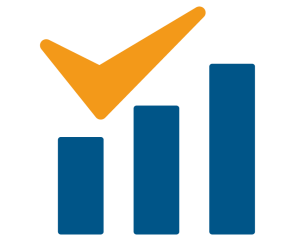 ?
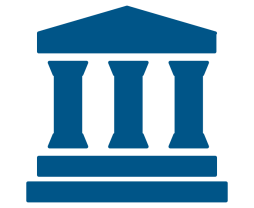 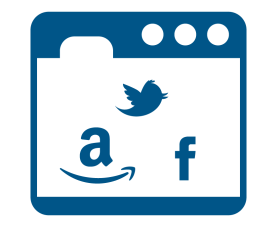 ?
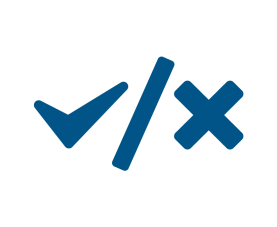 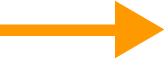 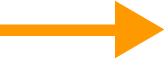 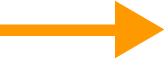 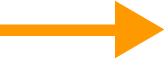 4 milairdy ludzi nie znający swojej zdolności kredytowej
Dotarcie do nowych klientów i zmniejszenie liczby odmów bankowych
Tradycyjna bankowość
Odmowa banku
Własny scoring
[Speaker Notes: Kiedy Kreditech wchodził na polski rynek, przyświecała nam idea stworzenia własnego biura kredytowego opartego o technologię Big Data. Widząc doskonały potencjał rozwoju na polskim rynku finansowym, chcieliśmy służyć pomocą osobom, które potrzebują natychmiastowej gotówki, ale nie mogą liczyć na wsparcie banków. Okazało się, że nasza wizja była zgodna z oczekiwaniami konsumentów, przez co w ciągu dwóch lat stworzyliśmy trzy platformy internetowe oferujące różnorodne produkty finansowe. Wszystkei działają na w oparciu o technologię Big Data.]
ROZWIĄZANIE:
[Speaker Notes: Big Data stała sie motorem napędzajkącym rynek pożyczek pozabankowych, który  dynamicznie się rozrasta w ostatnich latach I stanowi rozwiązanie  problem wykluczenia finansowego. Nasza technologia scoringowa przypomina mozaikę. Pojedyńcza informacja nie jest ważna- dla nas najważniejszy jest złożony obraz, który prowadzi do wydania decyzji kredytowej. System scoringowy użytkowany przez Kreditech Polska, oparty jest na zestawieniu podstawowych danych osobowych o kliencie, danych bankowych, jak również informacjach pochodzących z Internetu, tj. Z portal zakupowych, czy aukcyjnych. Wprowadziliśmy innowacyjną metodę weryfikacji profilu klienta przez połączenie się z jego profilem na portalu społecznościowym Facebook I prześledzeniu jego zachowań oraz zachowań jego znajomych. Ta mnogość informacji stanowi niezwykle bogatą wiedzę o konsumentach, która pomaga w  dostosowaniu działań firmy odpowiadających potrzebom obecnych lub potencjalnych klientów. Big Data stanowi zatem podstawę do wydania decyzji kredytowej.]
BUDOWANIE WŁASNEGO SCORINGU I MODELU POŻYCZANIA
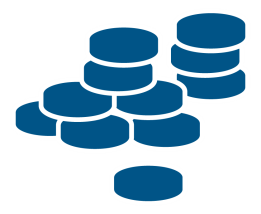 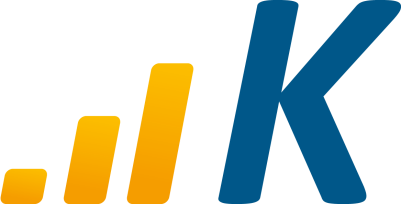 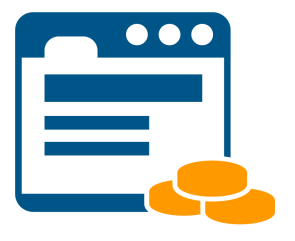 24 / 7
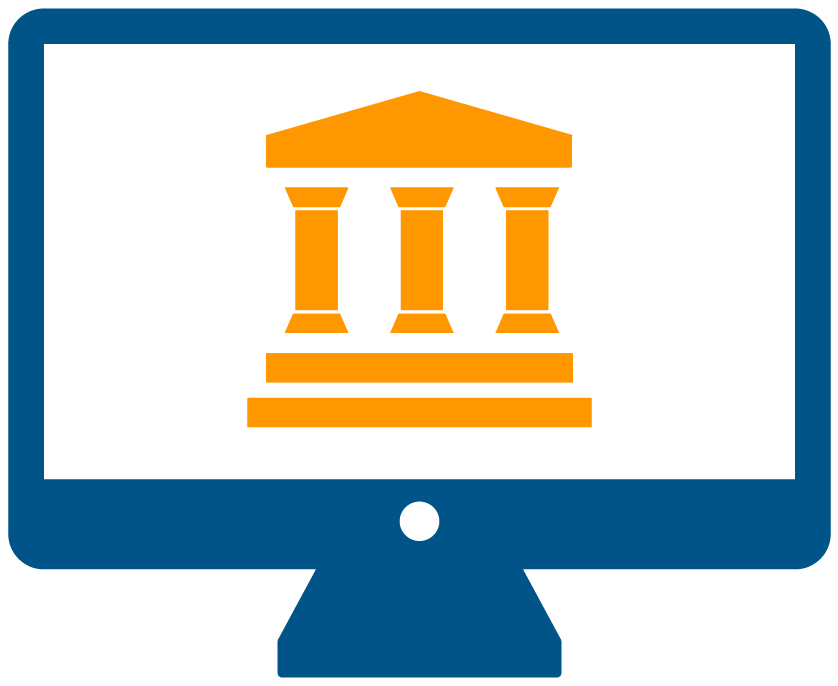 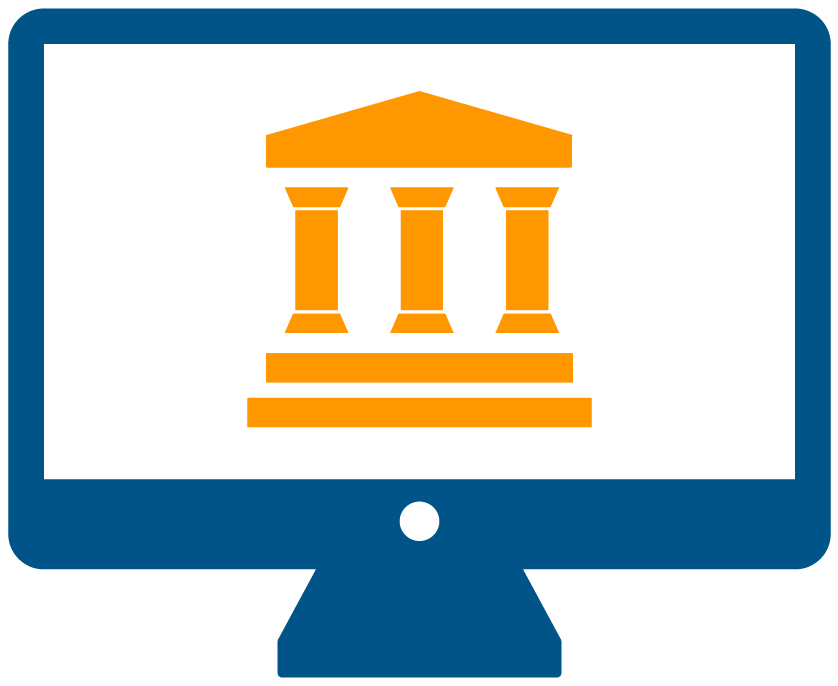 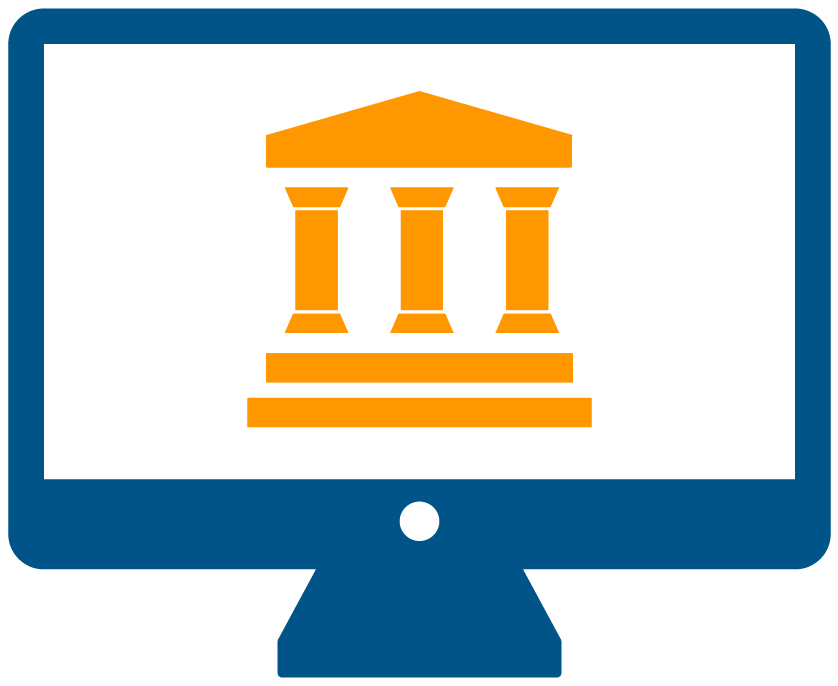 Przejdź do strony
Wybierz kwotę i czas spłaty
Uzupełnij wniosek
Decyzja kredytowa (35 sekund.)
Wypłata(<15 minut.)
[Speaker Notes: Jak juz zdażyłem wspomnieć, postawiliśmy sobie za cel zbudowanie własnego modelu scoringowego -aby  udowodnić błędy popełniane przez tradycyjne banki.Plan zakładał uruchomienie modelu scoringowego i zaprezentowanie go  bankom. Dzięki naszej determinacji, teraz każdy ma szanse uzyskać pożyczkę: 

Łatwo – Wypełnienie aplikacji trwa od 3 do 15 minut
Szybko –Wydanie decyzji i wypłata w 15 minut 
Wygodnie– Dostępność 24/7 z każdego miejsca
Osobiście– zaufanie i wygoda

Dodatkowo:  
Cały proces przebiega online
Brak oczekiwania na decyzję i wypłatę pieniędzy
Bezpieczeństwo danych]
NOWY SPOSÓB UZYSKANIA KREDYTU
trwa 24 h,
3 kliknięcia, bez zakłóceń i opóźnień
Trwa 15 minut,
3 kliknięcia, bez zakłóceń i opóźnień
[Speaker Notes: Dziś konsumenci mają szansę korzystać z serwisu w pełni zautomatyzowanego, jaki oferuje Kreditech Polska. Proces można porównać do serwisu oferowanego przez firmę amazon. Wystarczy wejść na jedną z naszych platform i złożyć aplikację kredytową. Cały proces trwa niecałe 15 minut. Z kolei zbadanie historii kredytowej konsumenta oraz jego  rzeczywistej zdolności do zaciągnięcia pożyczki i jej spłaty, trwa zaledwie kilka minut, po których w przypadku pozytywnej decyzji, środki są automatycznie wypłacane na podany przez pożyczkobiorcę numer rachunku bankowego. Aplikowanie o kredy stało się tak proste, jak zakup lodówki.]
BIG DATA: KREDITECH NIEZALEŻNY OD BIUR KREDYTOWYCH
BIG DATA
> 15,000 danych
Dane behawioralne, dane osobowe i informacje ze żródeł zewnętrrznych
Zastrzeżony, samokształcący się model danych
Innowacyjne źródła danych nieustannie aktualizowane
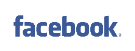 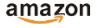 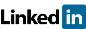 Samodoskonalący się algorytm
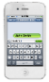 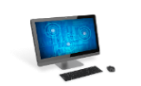 Bezpłatny scoring, bezstronna decyzja
Modele scoringowy
Modelle są ciągle optymalizowane
Modele podlegają korektom
Stała optymalizacja technologii
Class
Class
Class
Class
Gruppe
Decyzja
[Speaker Notes: Dzięki wysoce rozwiniętej technologii Big Data stosowanej przez firmę Kreditech, nasz model scoringowy jest niezależną własnością firmy. Samodoskonalący się algorytm przetrwarza informacje pochodzące z różnorodnych źródeł danych. Każdy ma zatem szansę bezpłatnie i natychmiastowo oszacować swoją zdolność kredytową.]
TECHNOLOGIA BIG DATA OPARTA O SAMODOSKONALĄCY SIĘ ALGORYTM
BIG DATA
> 15,000 danych
Dane osobiste, dotyczące zachowań I inne 
Własnościowy model
Zebranie bezstronnych 
danych
2. Wzory
4. Powtórka / rozszerzenie
- Nowe rynki
- Nowe produkty
3. Powtórka dla nowych danych
[Speaker Notes: Powyższa infografika stanowi potwierdzenie pracy modelu scoringowego opartego o samodoskonalący się algorytm.]
ZBUDOWANIE ZAUTOMATYZOWANEGO CYKLU ŻYCIA KLIENTA
Zautomatyzowany
Manualny
Dziś- częściowo zautomatyzowany proces
Portfolio
Marketing
Scoring
Decyzja
Obsługa klienta
Windykacja
Sprzedaż/ Retencja
2015 – Cały Cykl Życia Klienta zautomatyzowany
Portfolio
Marketing
Scoring
Decyzja
Obsługa klienta
Windykacja
Sprzedaż/ Retencja
[Speaker Notes: Na koniec przedstawię naszą wizję rozwoju firmy w ciągu najbliższych lat. Pierwszy wykres pokazuje, że część elementów składających się na cykl życia klienta w naszym serwisie jest wykonywana manualnie. Nasza ideą jest całkowite zautomatyzowanie tego cyklu, dzięki czemu klienci uzyskaja oszczędność czasu i łatwiejszy dostęp do naszych produktów.]
[Speaker Notes: End]